Лэпбук «Олимпийские виды спорта»
для  детей 6 -7лет
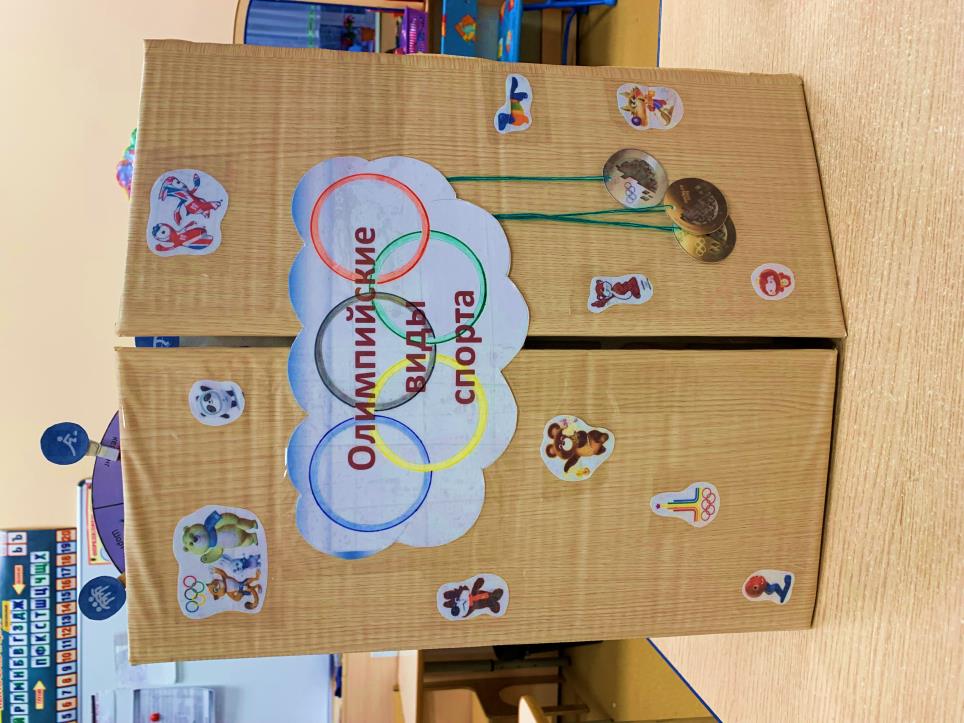 Воспитатели :
Рудковская Вера Александровна
Васюхина Елена Геннадьевна
Детский сад № 29
г. Рыбинск
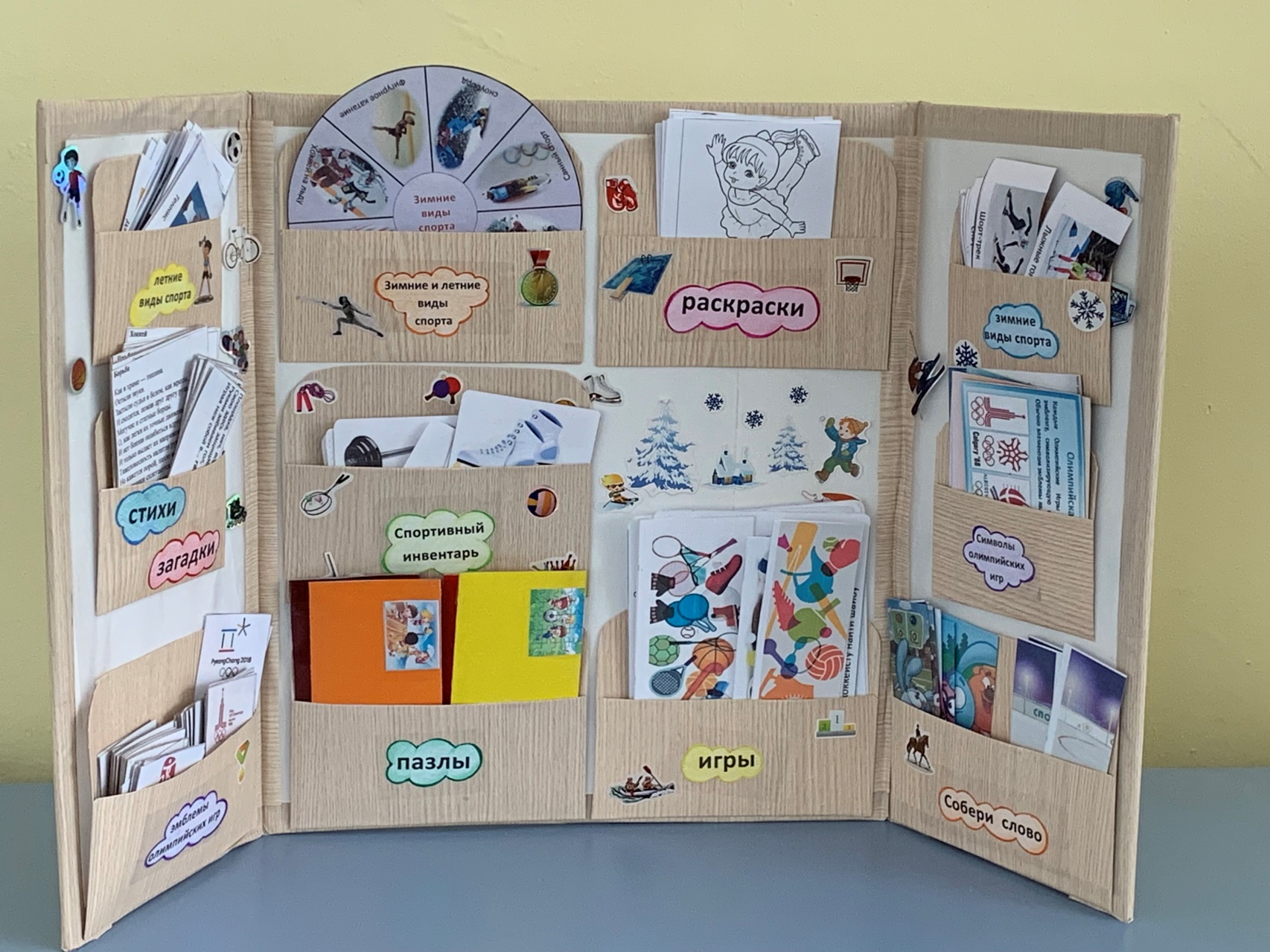 Актуальность темы:
     Олимпийское движение — важная часть культуры человечества, и изучение его истории, несомненно, должно стать частью образования любого культурного человека.    Дошкольное детство - один из драгоценных периодов в жизни человека. Именно в дошкольном возрасте на основе его естественного развития и социализации закладываются основы здоровья человека. Одним из средств по развитию интереса у детей к занятиям физкультурой и спортом является применение технологии лэпбук. .
.Лэпбук – это интерактивное пособие, которое поможет детям узнать все самое важное о спорте, о его роли в жизни человека, закрепить и систематизировать уже изученный материал, способствуют развитию внимания, памяти, мышления.
Цель :  знакомство детей с Олимпийским движением.

Задачи :
Закрепить знания о летних и зимних олимпийских видов  спорта.
Обогащать словарный запас: названиями видов спорта, спортивного инвентаря.
Развивать наблюдательность, память, логическое мышление.
Воспитывать интерес к занятиям физкультурой и спортом.
Картинки  с названиями зимних и летних олимпийских видов спорта
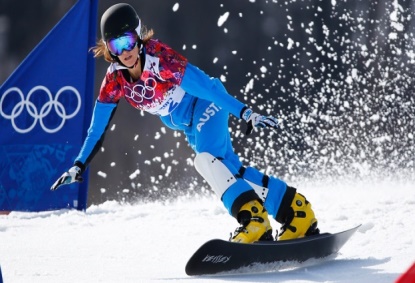 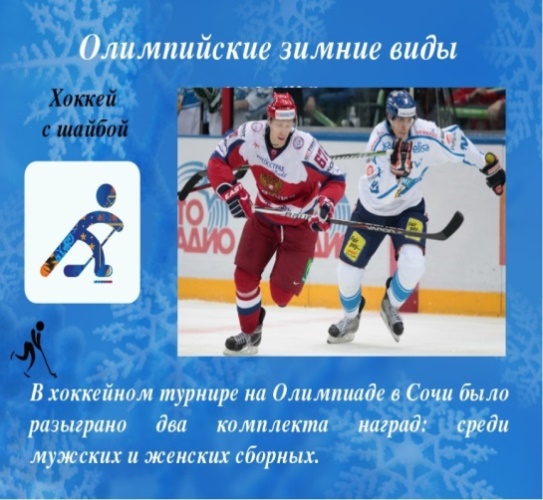 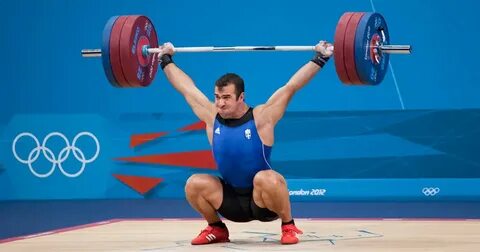 Эмблемы Олимпийских игр
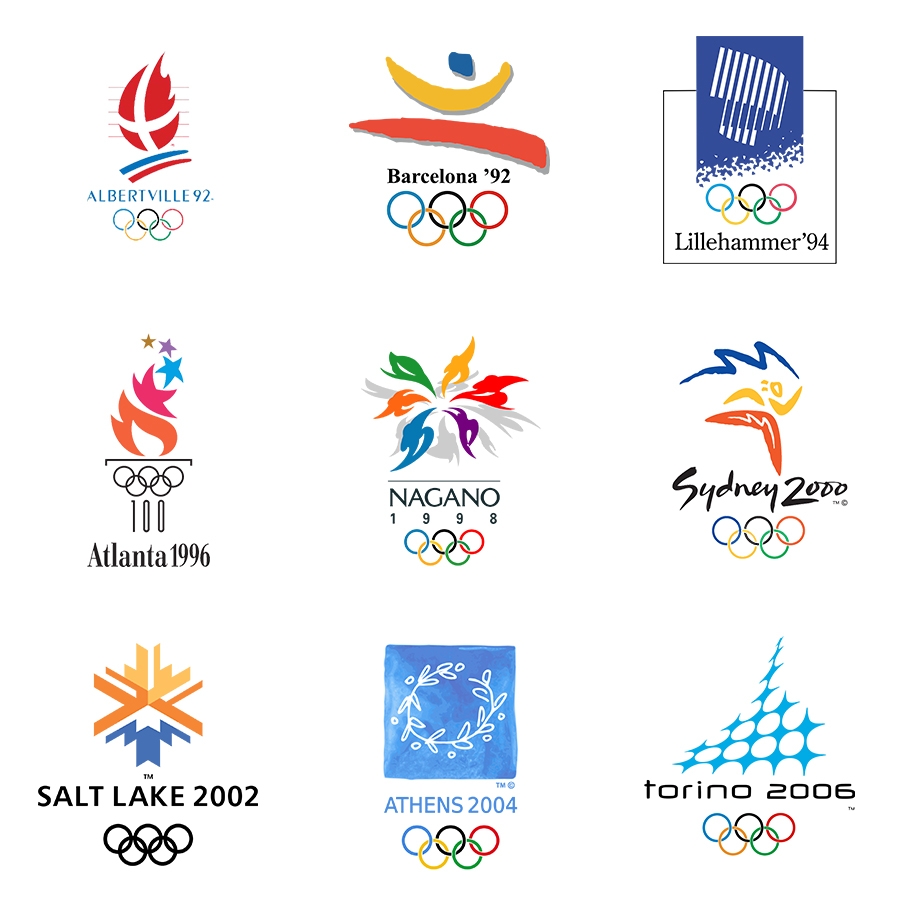 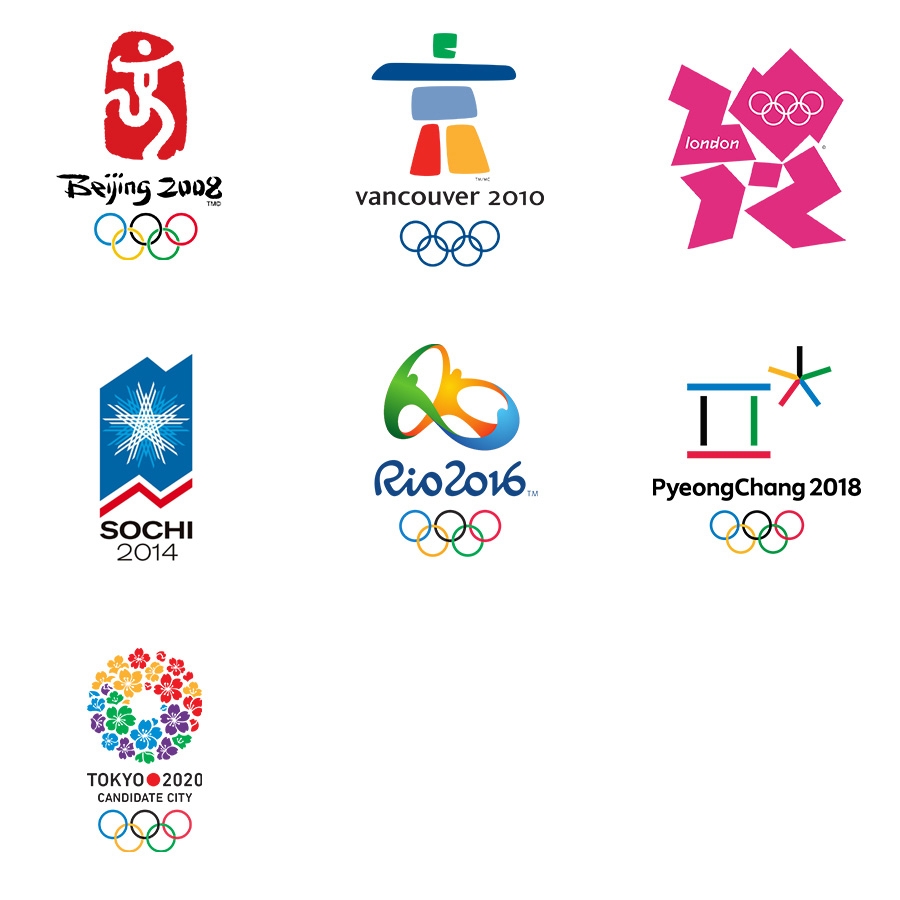 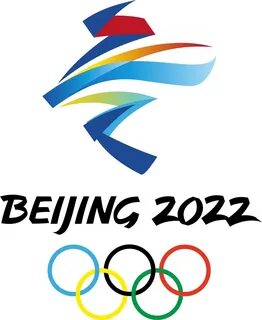 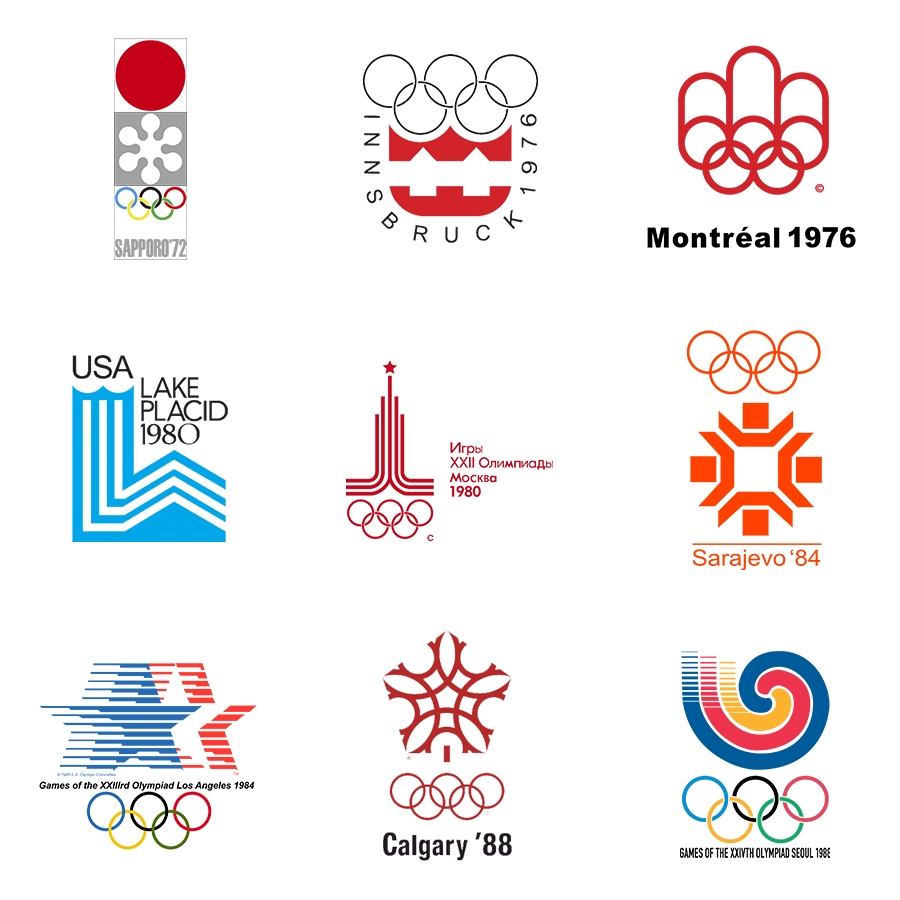 Москва 
(Россия)
Барселона 
(Испания)
Пекин 
(Китай)
Сочи 
(Россия)
Символы Олимпийских игр
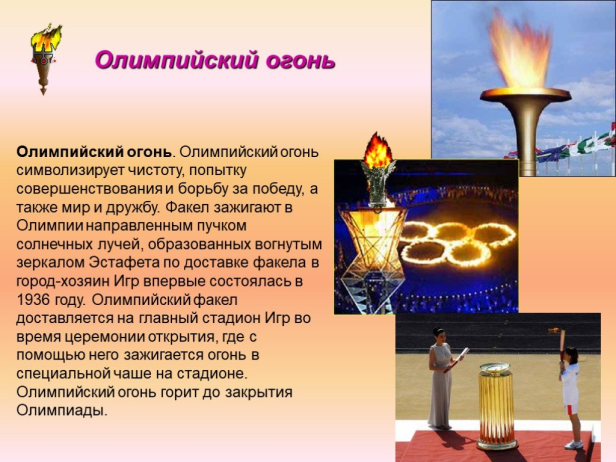 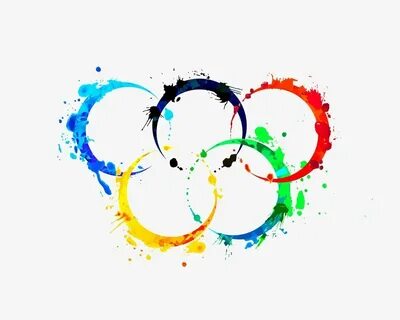 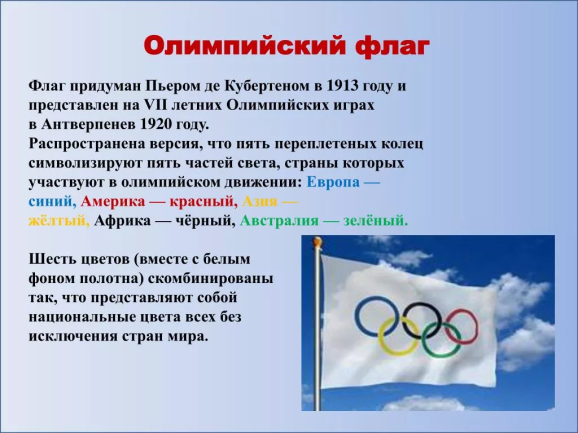 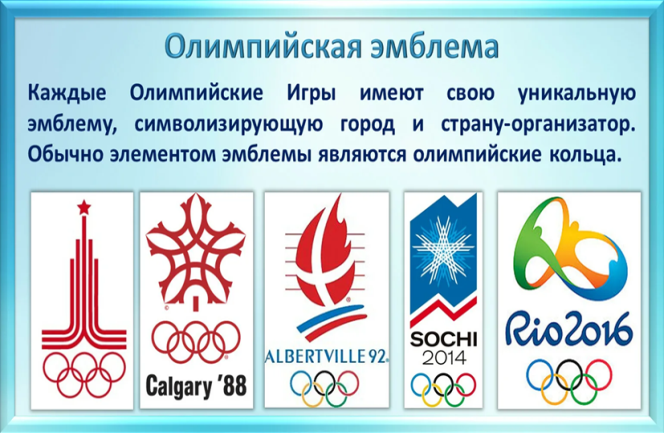 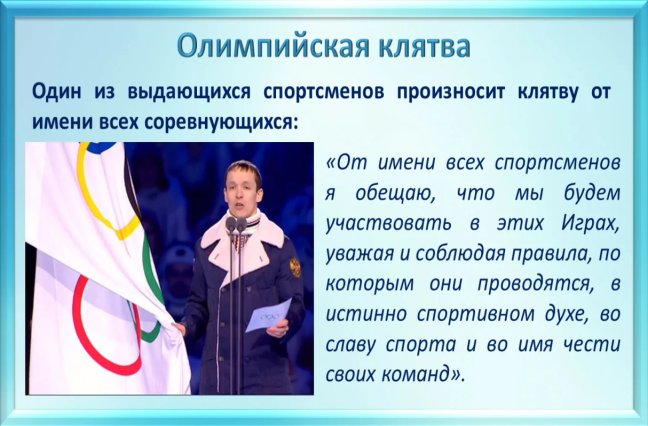 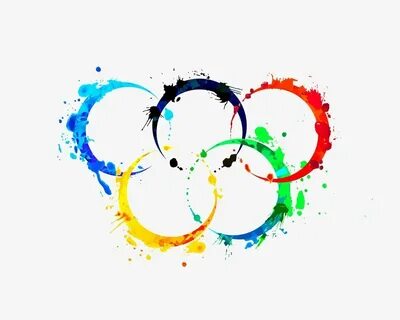 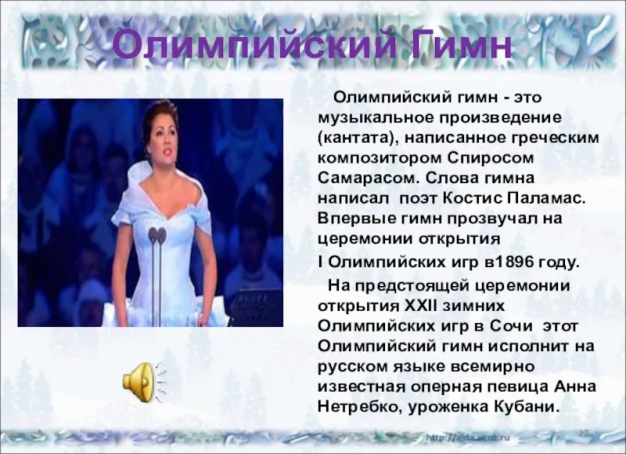 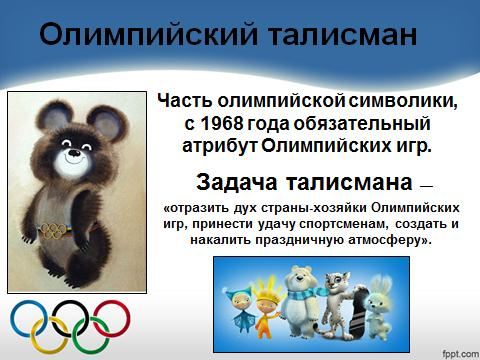 Спортивный инвентарь
(картинки)
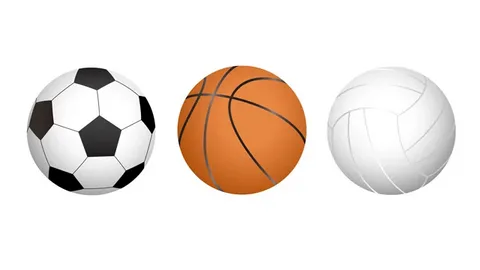 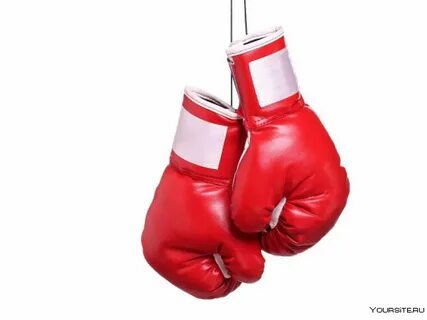 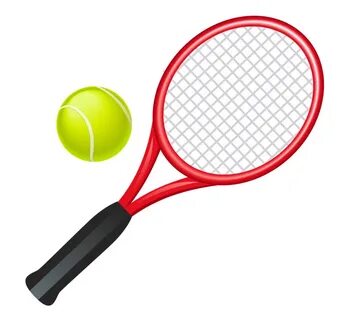 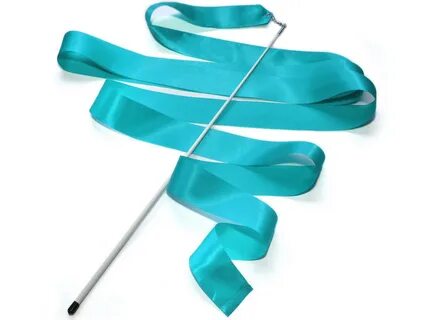 Про футбол
 
Футбол – чудесная игра,Он свел с ума мою планету,В него играть всегда пора,Зимой, весной и жарким летом.Футбол на улицу зовет,Он ввёл везде свои законы,То двор случайно соберет,То вмиг наполнит стадионы.Футбол сближает и роднит,В нём есть, когда душе согреться.Лишь тот на поле победит,Кто в каждый финт добавит сердца.Футбол чудесная игра,В него играть всегда пора.
Спорт – это жизнь, а не игра!Спорт – распорядок дня с утра!Спорт – дисциплина, тяжкий труд!Это праздник и триумф!Ты должен добежать,И все высоты взять,В спорте слабых не бывает,Сила воли побеждает.
Стихи и загадки о спорте
Когда ударами ракеткиВолан бросают через сеткуСоперники из двух сторон,Все знают, это... бадминтон
Спортсмены лишь лучшиеНа пьедестале,Вручают торжественноВсем им … медали
Пазлы
«Волейбол», «Футбол», «Велоспорт", "Теннис»
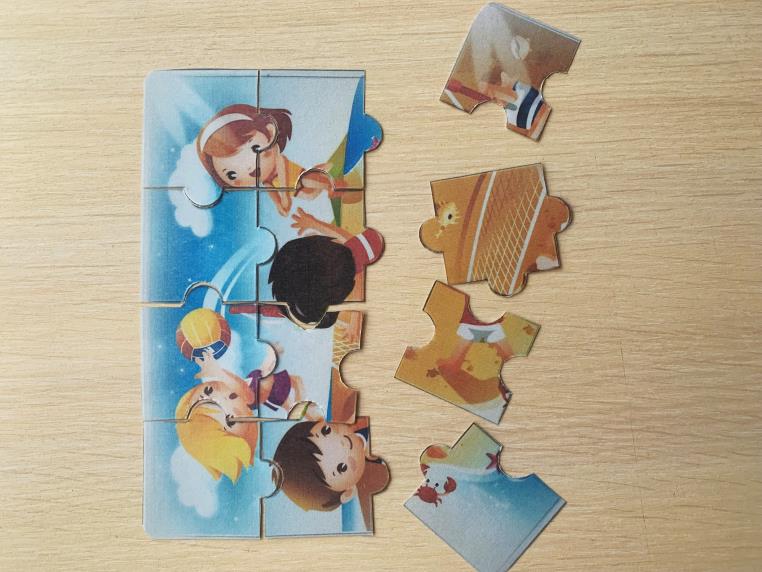 Цель: закрепление знаний детей о спортивных играх.
Раскраски на спортивную тему
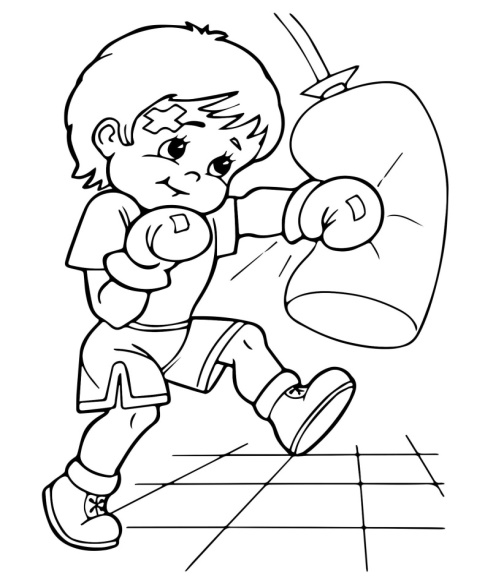 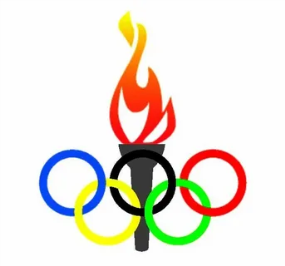 Игра «Составь слово»
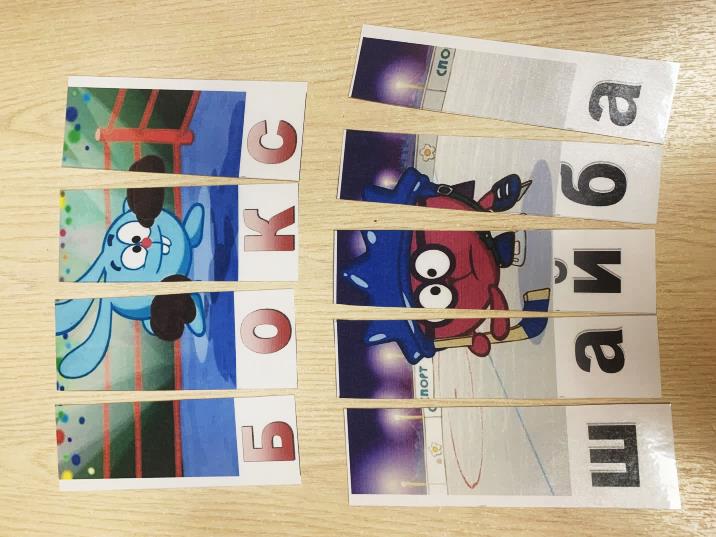 Цель: развитие умения составлять из букв слова, соотносить слова с картинкой. 
Задачи: закреплять зрительный образ букв,  развивать навыки чтения.
Игры

«Найди гимнастический снаряд»;
«Помоги хоккеисту найти шайбу»
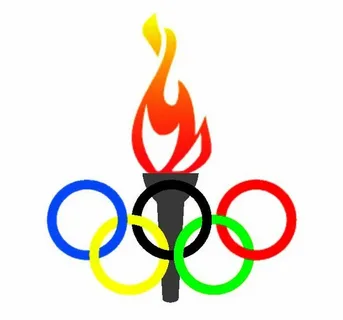 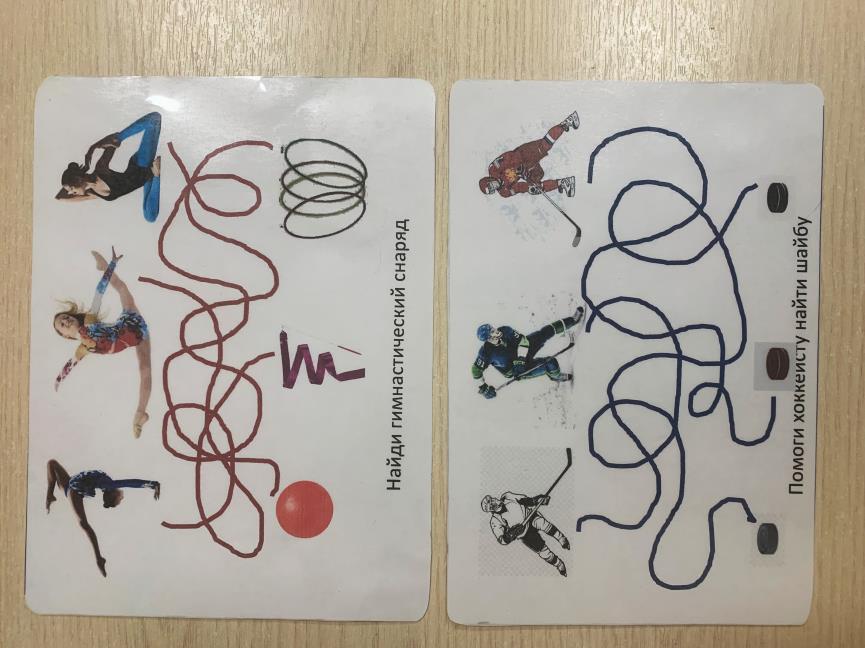 Цель: Формирование  у детей интереса к физической культуре и спорту. Знакомство с   видами спорта и спортивным инвентарем.
Развитие мышления, внимания, памяти, логики.
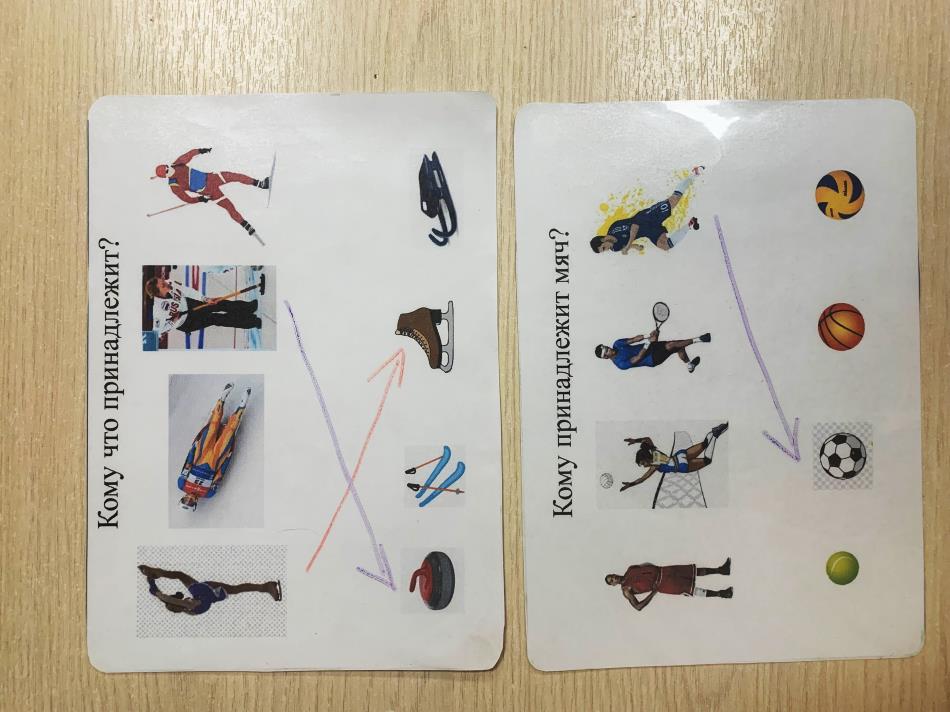 «Кому что принадлежит»
«Кому принадлежит мяч»
Игра «Угадай 
летние и зимние виды спорта»
     (с  использованием прищепок) 
Цель: развитие умения сопоставить вид спорта с пиктограммой. 
Задачи: закреплять знания детей о летних и зимних видах спорта. Развивать мелкую моторику рук.
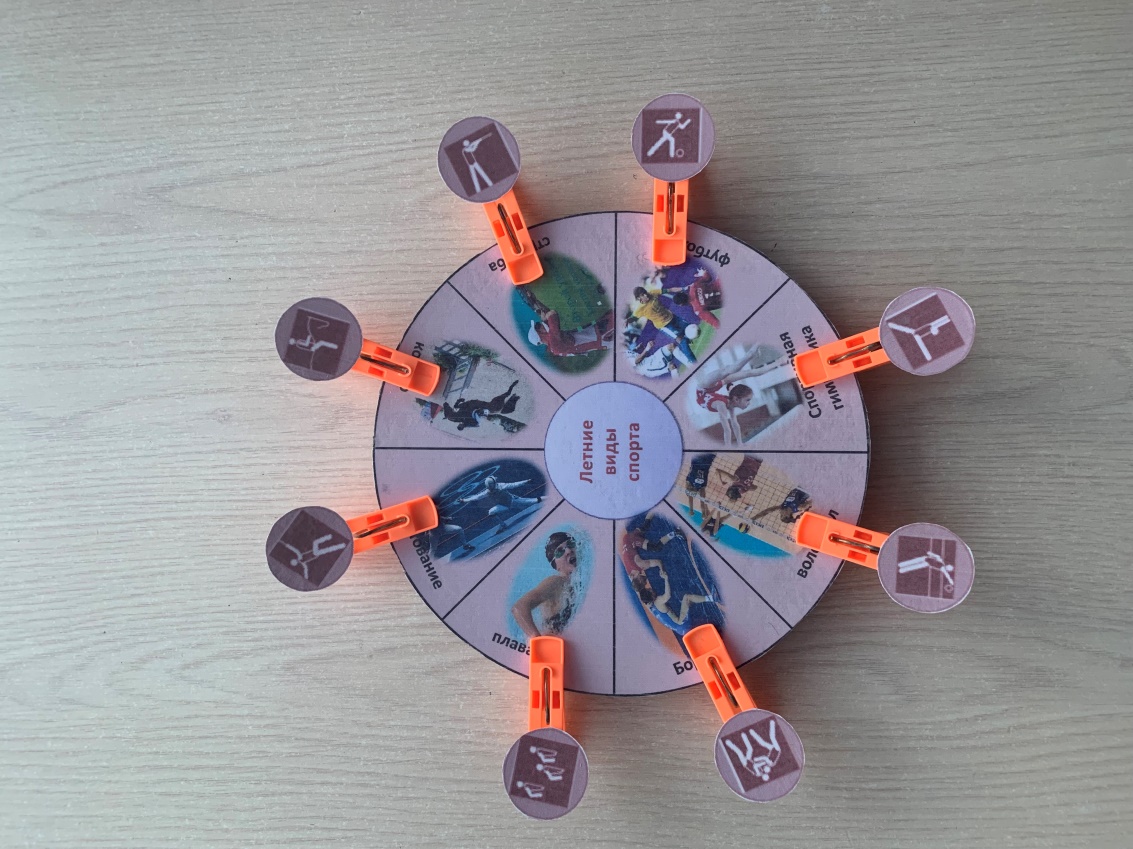 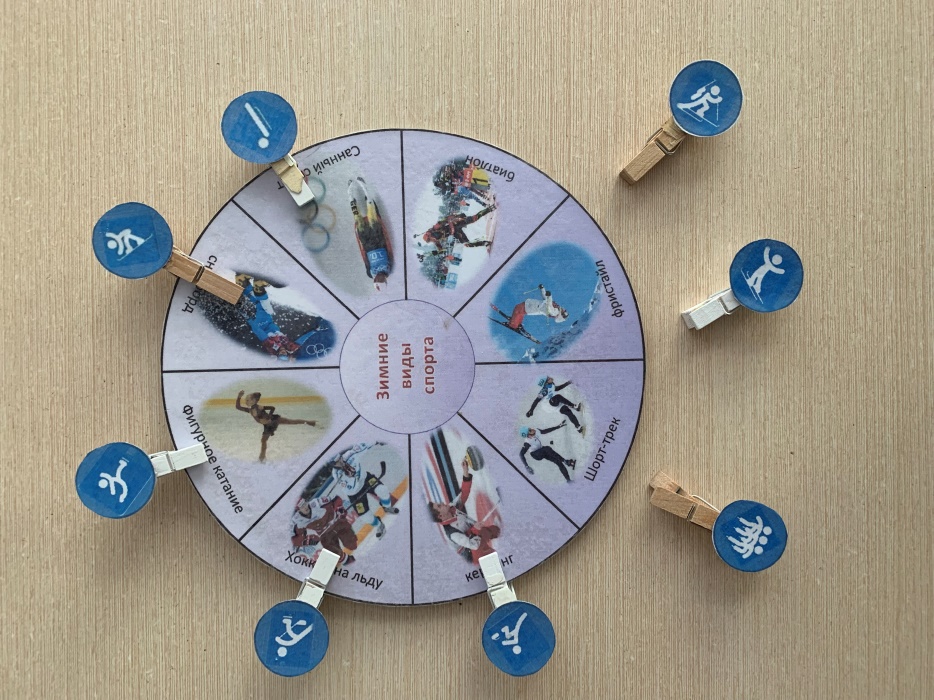 Игра
«Найди и назови спортивный инвентарь»

Цель: развитие внимания и наблюдательности. Задачи: учить детей узнавать и называть спортивный инвентарь, определять его назначение.
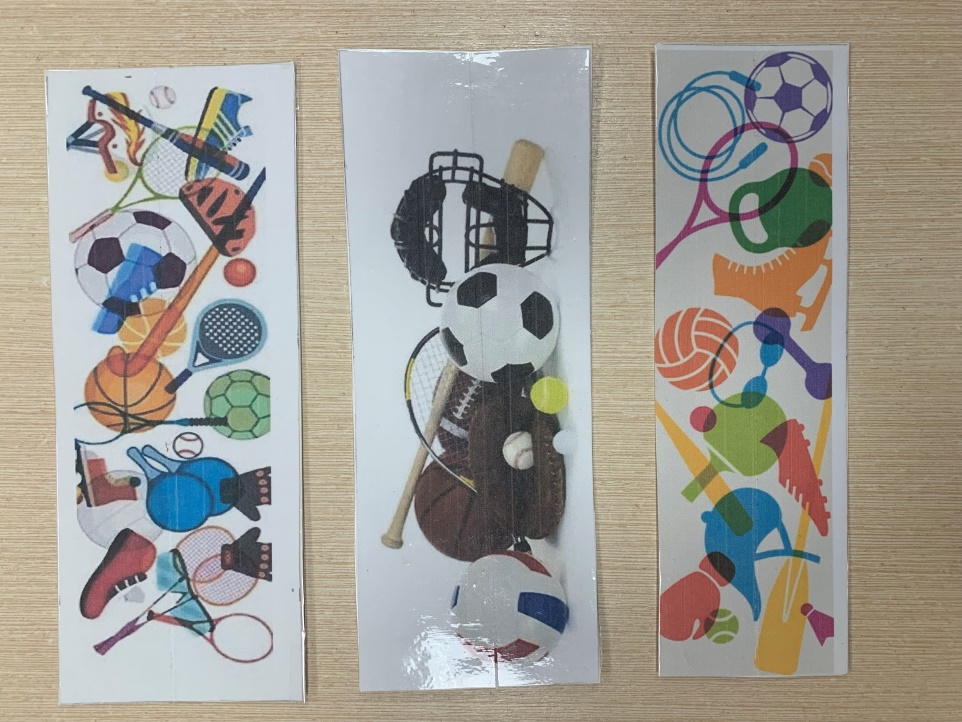 Использовать лэпбук можно как на занятиях, так и во время индивидуальных занятий с детьми, в самостоятельной деятельности. Лэпбук позволит познакомить с многообразием видов спорта, спортивными атрибутами, тренировать познавательные процессы, речь. Такое пособие поможет закрепить, расширить и систематизировать изученный материал, способствует развитию речи, внимания, памяти, мышления.